BİLGİSAYAR AĞLARI
Ağ Nedir
IP Adresi
DNS Sunucu
HÜSEYİN ALİOSMANĞLU
Bilgisayar Ağı Nedir?
Birden çok bilgisayarın birbirine bağlanması ile oluşturulmuş bir bilgi aktarım ya da iletişim sistemidir.
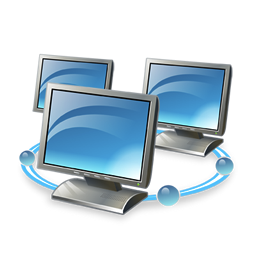 Bilgisayar Ağları Kullanmanın Önemi
Sizce bilgisayar ağları hangi amaçlar için kullanılıyor?
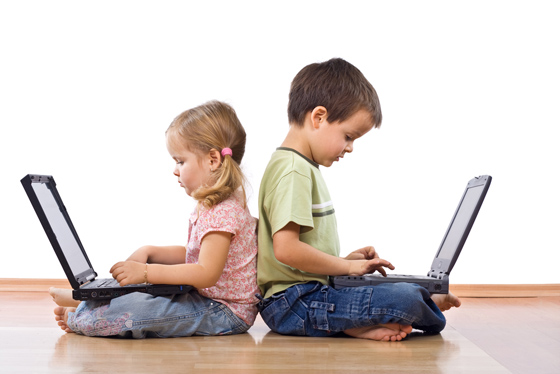 Bilgisayar Ağı Kullanım Amaçları
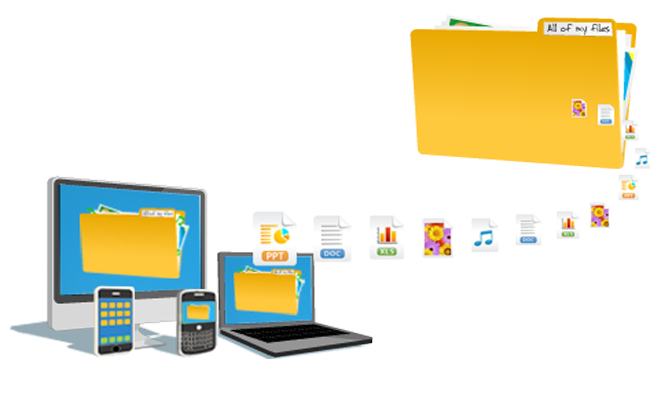 Bilgisayar ağları kurmanın amaçlarından bazıları şunlardır:
Dosya paylaşmak.
Yazıcı gibi donanımları paylaşmak.
Uzaktan bilgisayar kontrolü sağlamak.
Karşılıklı veya birlikte oyun oynamak.
Daha?
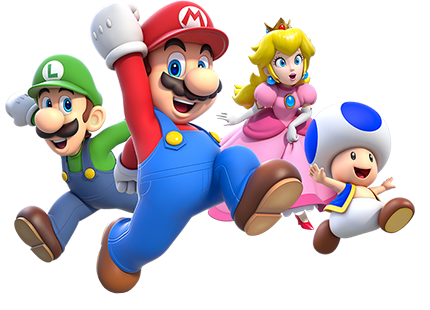 Bilgisayar Ağı Kurulumu
Bir bilgisayar ağı oluşturmak için hangi donanım ve yazılımlara ihtiyaç vardır?
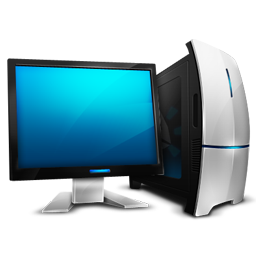 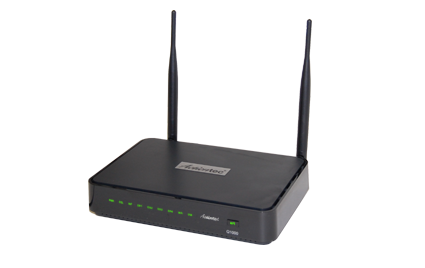 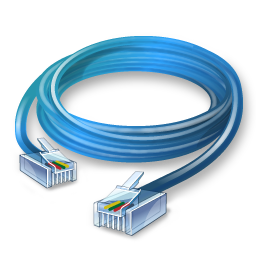 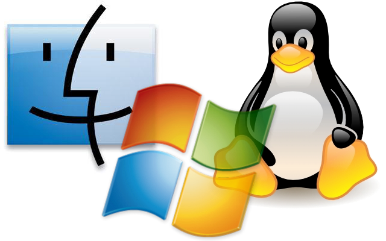 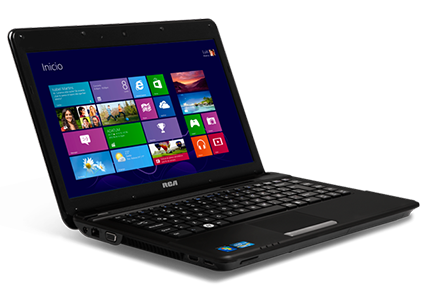 Örnek Bir Ağ Bağlantısı
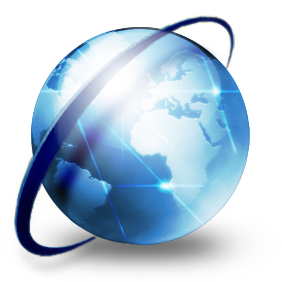 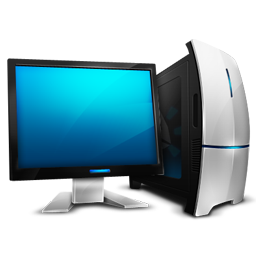 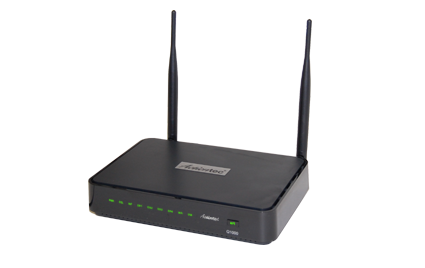 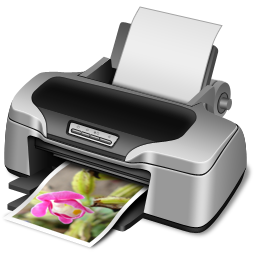 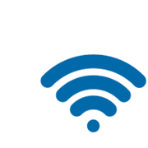 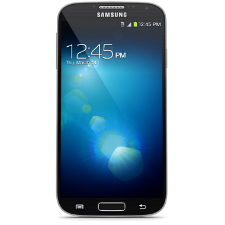 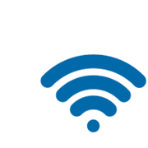 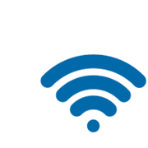 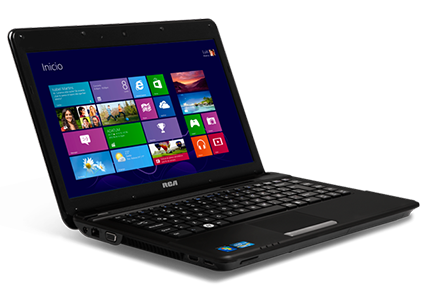 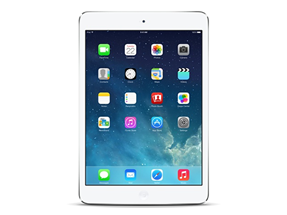 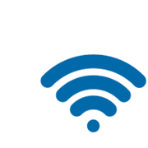 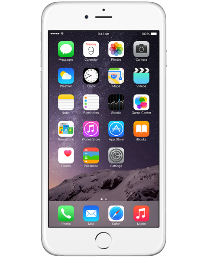 Bir Soru…
Bir ağdaki bilgisayara nasıl ulaşabiliriz?
Aynı ağdaki A bilgisayarından B bilgisayarına dosya göndermek istiyoruz…
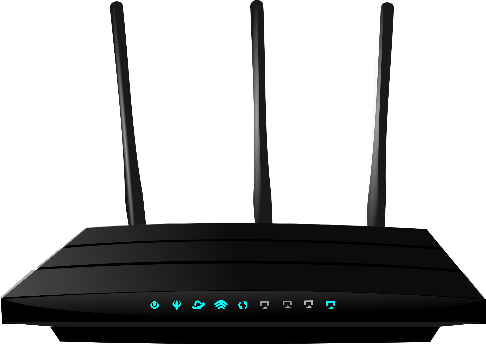 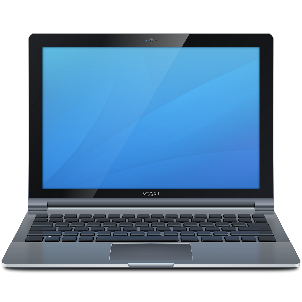 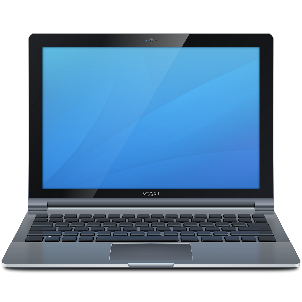 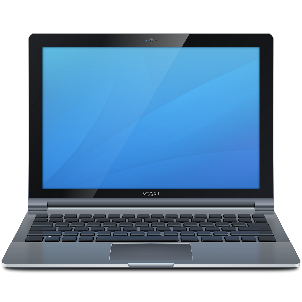 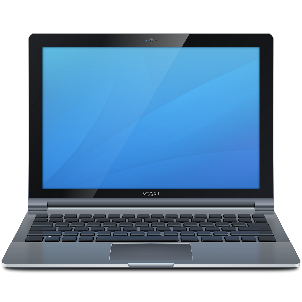 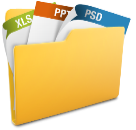 A
B
Aynı Soru…
Bilgisayar değil de bir cep telefonuna mesaj göndermek isteseydik…
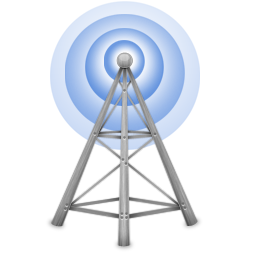 Alıcı Tel. No: 0555 123 45 67
Mesaj: Merhaba B!
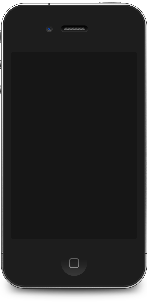 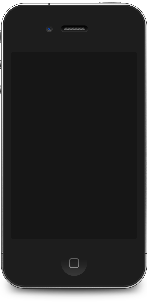 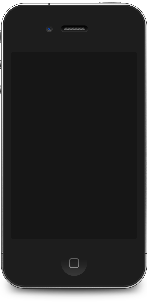 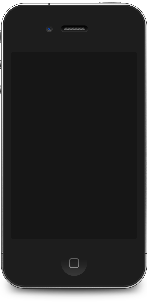 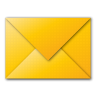 0542 321 54 69
0555 123 45 67
0532 546 87 88
A
B
Ağ Adresi
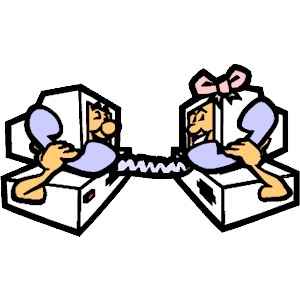 Nasıl ki her telefonun bir numarası varsa ağa bağlı her bilgisayarın da bir adresi bulunuyor.
IP Adresi
İnternete veya bir ağa bağlı her cihaz (bilgisayar, telefon, tablet vb.) kendisine ulaşılması için bir adrese sahiptir.

Bu adrese IP adresi denir.
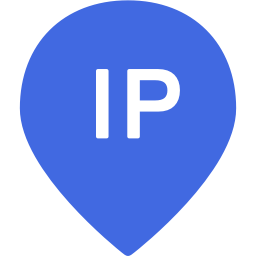 IP Adresi
IP adresleri kolay hatırlanabilmesi için her biri en fazla 3 rakamdan oluşan 4 haneden oluşmaktadır.

Örneğin;
192.168.1.1
208.67.220.220
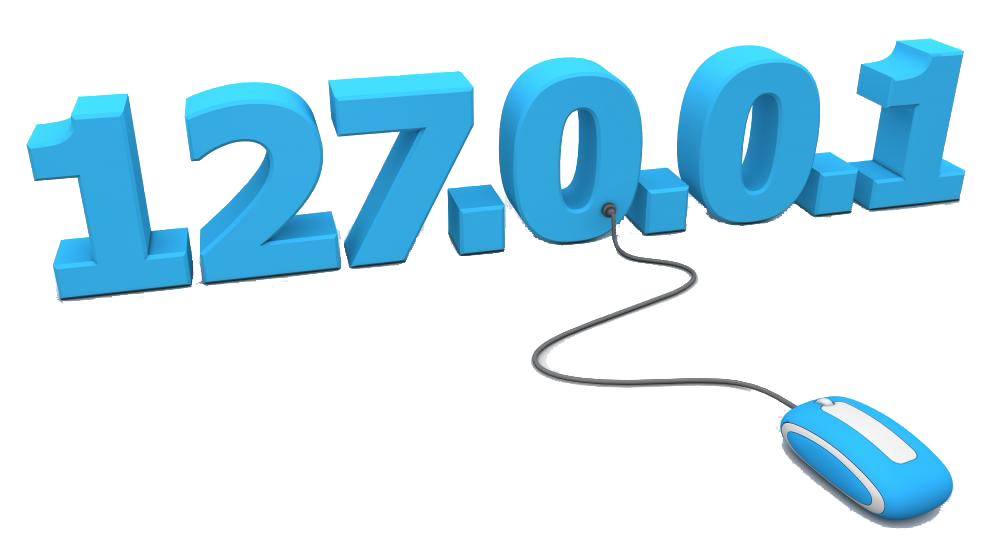 Web Site IP Adresleri
Ziyaret ettiğimiz tüm internet siteleri sunucu adı verilen özel bilgisayarlarda bulunmaktadır.

Yani her bir internet sitesinin bir IP adresi vardır ve siteye sadece bu adres üzerinden ulaşılabilir.
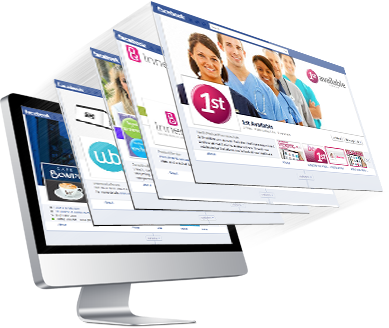 Bu Siteleri Tanıyabildiniz Mi?
173.194.44.133
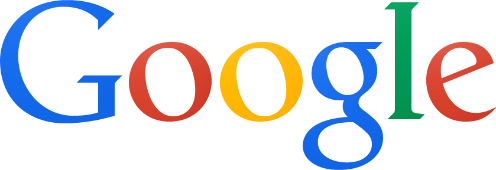 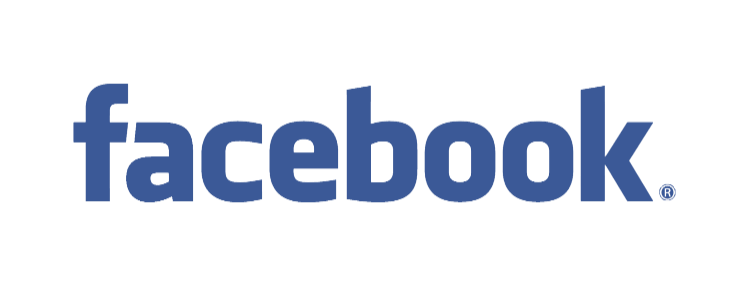 173.252.120.6
199.16.156.70
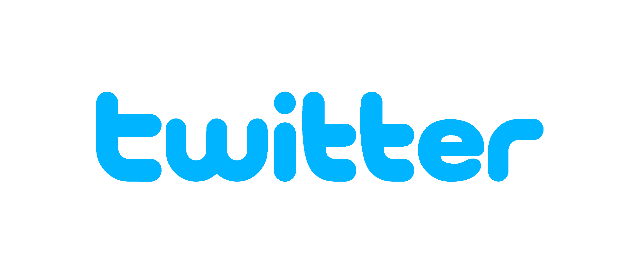 208.117.236.70
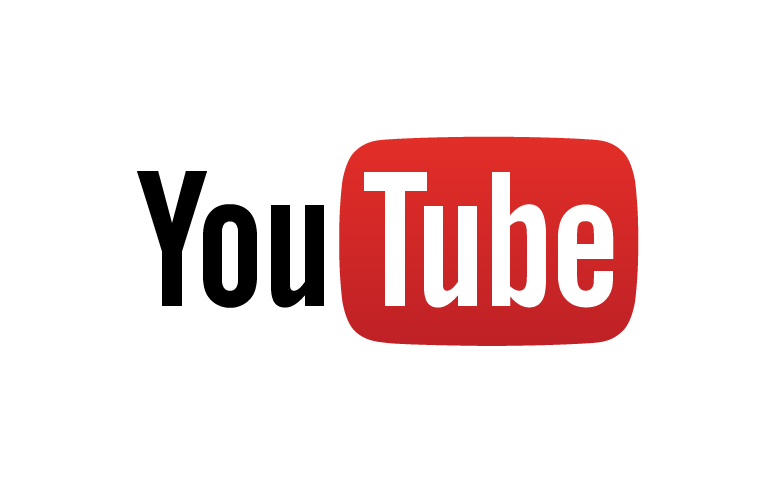 IP Adresi ve Alan Adları
Bir önceki slayttaki internet sitelerinin IP adreslerini söyleyebilir misiniz?

Peki ya isimlerini, yani alan adlarını?

Fark ettiğiniz gibi web sitelerinin alan adlarını akılda tutmak IP adreslerini akılda tutmaktan çok daha kolay!
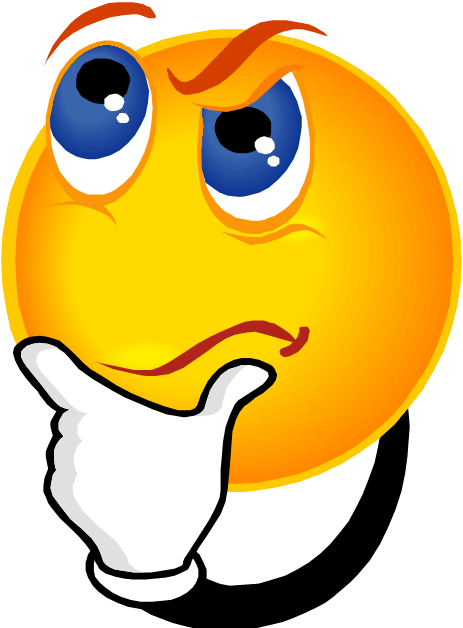 IP Adresi ve Alan Adları
Bir internet sitesine bağlanmak için o sitenin IP adresini bilmek zorundayız demiştik.

Fakat biz hiçbir sitenin IP adresini bilmeden internette nasıl gezebiliyoruz?
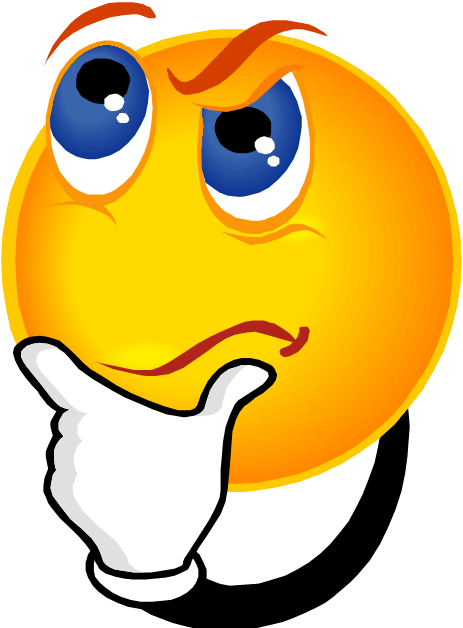 Cevap: DNS Sunucu Sayesinde
Alan adları ve bu adlara karşılık gelen IP adreslerinin kayıtlarının tutulduğu özel sunucu bilgisayarlardır.
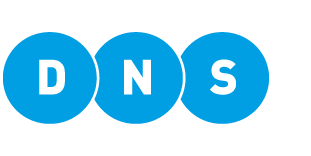 DNS Sunucu
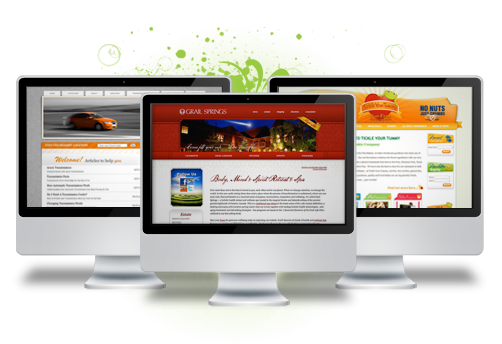 DNS sunucular sayesinde web sitelerinin sadece alan adlarını bilmemiz yeterli olur.
DNS Sunucu Nasıl Çalışır?
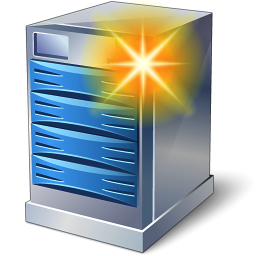 1
DNS Sunucu
www.google.com
2
Google Web Sitesi Sunucusu
173.194.44.133
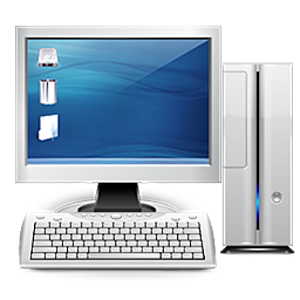 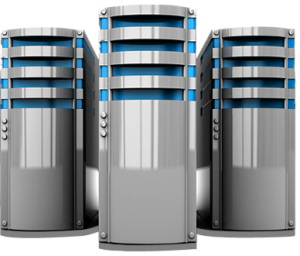 173.194.44.133
3
Teşekkür ederim.